НАЦИОНАЛЬНЫЙ 
РУССКИЙ ЯЗЫК
Русский язык среди языков мира
Язык – важнейшее средство человеческого общения.   Язык также отражает реальную действительность, историю, культуру и традиции народа. 
     На земном шаре насчитывается около 3 тысяч различных языков. Точное количество языков установить трудно, так как до сих пор существуют такие районы, которые плохо изучены в лингвистическом отношении (некоторые районы Австралии, Океании).
В ходе исторического развития число языков меняется. Некоторые языки умирают, когда распадаются социальные общности, которые пользовались этими языками. Например, древнегреческий и латинский. 
    Есть такие языки, которые называют мертвыми. Это  языки богослужения и науки. 
Русский язык относится к индоевропейской семье, самой многочисленной по объединяемым в ней языкам (около 100).
Русский язык – это национальный язык русского народа, исторически сложившейся общности людей, объединенных территорией, экономикой, политикой, культурным наследием.
    Русский язык является хранителем неповторимой русской культуры, которая наследуется новыми поколениями людей данного общества.
Например, М.В. Ломоносов находил в нем «великолепие ишпанского, живость французского, крепость немецкого, нежность италиянского». Язык представляет собой неотъемлемый компонент национальной культуры. В нем находит отражение национальный характер.
Русский язык – это язык художественной литературы, мировое значение которой общепризнано. Это и язык советской, а потом и российской науки, достижения которой в различных областях способствовали развитию мировой науки и техники.
В настоящее время среди слов латинского происхождения в русском языке выделяются научные термины:  формула, инерция, эволюция, радиус, конус, вакуум, пропорция, медицинская терминология: лексика, связанная с образованием и просвещением: студент, профессор, декан, аудитория, ректор, лаборатория и  т.д.
Русский язык всегда был предметом гордости выдающихся русских писателей:                           М.В. Ломоносова, А.С. Пушкина, М.Ю. Лермонтова, И.С. Крылова, В.Г. Белинского и т.д.
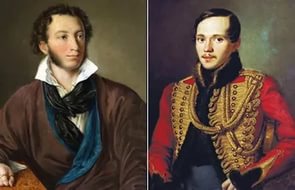 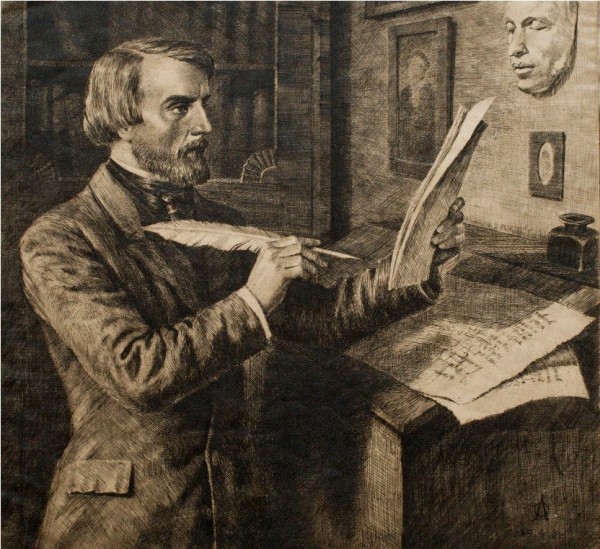 В.Г. Белинский, известный критик, говорил, что «из русского языка А.С. Пушкин сделал чудо». 
    Русский язык – государственный язык Российской Федерации. Статус русского языка как государственного языка был закреплен Конституцией Российской Федерации в 1993-м году (Глава 3, ст. 68, часть 1).
Сфера распространения государственного языка велика: в образовании, науке, культуре, средствах массовой информации, органах управления, суде. 
     Русский язык является средством межнационального общения в самой России и странах ближнего зарубежья. После революции 1917-го года многочисленные народы Советского Союза нуждались в языке-посреднике с целью обмена информацией в различных областях техники, промышленности, культуры и образования.
Наряду с английским, французским, испанским, китайским языками русский язык входит в число языков, являющихся рабочими и официальными в Организации Объединенных Наций; на нем написаны важнейшие международные договоры и соглашения.
Происхождение  русского языка и основные этапы его развития
По происхождению  русский язык связан с общеславянским, который выделился несколько тысячелетий назад из индоевропейского языка-основы и служил средством общения славянских племен до V–VI вв. н.э.
     Как известно, на основе общеславянского языка образовались восточнославянский (древнерусский) язык, затем языки южнославянской группы (болгарский, сербский и др.) и западнославянской группы (польский, словацкий, чешский и др.).
На древнерусском языке говорили восточнославянские племена, образовавшие в IX в.  древнерусскую народность в пределах Киевского государства. В результате его распада на основе единого языка древнерусской народности возникло 3 самостоятельных языка: русский, украинский, белорусский, которые впоследствии оформились в национальные языки.
Благодаря болгарским братьям Кириллу и Мефодию в X-м веке складывается русское письмо на основе старой письменности – кириллицы, в алфавите которой было 43 буквы, в данное время - 33. 
    Первые памятники письменности, появившиеся на Руси, были созданы в Болгарии на старославянском языке.
Русский национальный язык сложился в XVI–XVII вв. в связи с образованием Московского государства. Основу его составили московский и прилегающие к нему местные говоры, которые совмещали в себе черты как южных, так и северных диалектов. 
    Дальнейшее развитие русского национального языка было связано с формированием в XVIII–XIX вв. литературного языка, который объединил в себе черты северных и южных русских говоров.
В качестве оснований для периодизации русского литературного языка исследователями были взяты два  признака: 
   а) связь истории русского литературного языка с историей народа и государства;
   б) выделение периодов на основании языковых признаков.
Выделяют 3 периода в истории русского литературного языка:
    I период – XI-XIV вв., Киевский период; 
    II период – XV-1-я половина XVII в., Московский период;
    III период – 2-я половина  XVII-до настоящего времени.
Русский язык в современном мире
В современных условиях русский язык приобретает большое признание в мире. Этому способствуют достижения в различных областях науки. Например, знакомясь с русской литературой по тем или иным отраслям знания, иностранные специалисты нередко изучают язык оригинала, на котором эта литература написана.
Особую роль в укреплении и распространении русского языка сыграл М.В. Ломоносов. 
В 1755-ом году издается его «Российская грамматика» – первая грамматика русского языка, написанная на русском языке.
Создателем современного русского языка по праву считают А.С. Пушкина. О реформаторском характере творчества А.С. Пушкина писал        И.С. Тургенев:  «Он дал окончательную обработку нашему языку, который теперь по своему богатству, силе, логике и красоте формы признается даже иностранными филологами едва ли не первым после древнегреческого».
А.С. Пушкин призывал писателей изучать устное народное творчество, чтобы увидеть, почувствовать национальные особенности языка, познать его свойства. 

    Внесли свой вклад в обогащение русского литературного языка  писатели И.С. Крылов,     А.С. Грибоедов, И.С. Тургенев, М.Е. Салтыков-Щедрин, Л.Н. Толстой, А.П. Чехов и др.
За свою многовековую историю русский язык никогда не испытывал таких значительных преобразований, как в XX-ом столетии. Это было связано с политическими, культурными изменениями, которые происходили в государстве. 

Жители страны пережили крупные потрясения: революционный переворот в 1917году, Великую Отечественную войну и перестройку в 90-гг ХХ века.
После победы над фашистской Германией (1941 – 1945 гг.) язык народа русского народа стали воспринимать как язык великой державы, как один из самых информативных языков (60 – 70% мировой информации публикуется на английском и русском языках).

    В постперестроечный период, после распада СССР, становится очевидным, что русский язык необходим народам России как язык-посредник.
В настоящее время яркой чертой современного языкового развития считается засорение речи заимствованиями. Многие английские слова заимствуются даже тогда, когда в родном языке есть достойный синоним. Например, англ.  конверсия (преобразование); консенсус (соглашение); имидж (образ); плюрализм (многообразие); котоновый (х/бумажный);
По мнению ученых, порог допустимости иностранных слов явно завышен. Жизненно оправданными являются обозначения новых явлений рыночной экономики, новой техники и технологии (факс, акция, биржа, брокер и др.).

Сохранение языка, забота о его дальнейшем развитии и обогащении –  гарантия сохранения и развития русской культуры. Каждый из нас, кем бы мы ни  работали, несет ответственность за состояние языка своей страны.
Культура речи как научная и учебная дисциплина
Культура речи – это владение нормами устного и письменного литературного языка, а также умение использовать выразительные средства языка в различных условиях общения в соответствии с целями и содержанием речи.
    Культура речи является теоретической и практической дисциплиной.
В качестве теоретической дисциплины предмет «Культура речи» связан с нормами русского литературного языка, поэтому основная задача предмета заключается в кодификации языка, в официальном признании и описании нормы в словарях, справочной литературе.  

В качестве практической дисциплины предмет «Культура речи» предполагает выработку у говорящего навыков использования языковых средств с учетом ситуации речи, умения избегать двузначности, тавтологии, тяжеловесных синтаксических конструкций (нанизывание падежей).
Культура речи связана с риторикой, наукой о красноречии.
    Дисциплина «Культура речи» предполагает владение нормами речевого этикета в различных ситуациях: знакомство, поздравление, выражение соболезнования      (в устной и письменной формах).
    Таким образом, культура речи – содержит в себе три составляющих компонента: нормативный, коммуникативный и этический.
Под культурой речи понимается совокупность таких качеств, которые оказывают наилучшее воздействие на адресата с учетом конкретной обстановки и в соответствии с поставленной задачей, к ним относятся:
- богатство лексического запаса человека (например, героиня И.Ильфа и Е.Петрова, Эллочка, знала всего 30 слов);
    - чистота речи (без жаргонизмов, диалектизмов, просторечий);
    - выразительность;
    - ясность и понятность;
    - точность и правильность.
Культура речи – неотъемлемая часть личностной характеристики человека. Деятельность большинства людей связана с речевым общением и является немаловажным условием профессионального успеха и пригодности людей самых различных специальностей: дипломатов, юристов, политиков,  преподавателей, журналистов, менеджеров.
А.П. Чехов в заметке о красноречии как способе воздействия на слушателей (риторики) писал: «В сущности, ведь для интеллигентного человека дурно говорить должно быть считать таким же неприличным, как не уметь читать и писать…»
Каждый культурный человек должен усвоить и развивать навыки отбора и употребления языковых средств в процессе общения, чтобы овладеть нормами литературного языка.
Образованный человек, то есть культурный человек, должен знать:
- что такое национальный русский язык; в каких формах он существует;
    - чем письменная речь отличается от устной;
    - какие разновидности характерны для устной речи;
    - что представляют собой функциональные стили;
    - почему в языке существуют фонетические, лексические,  грамматические варианты и в чем заключается их различие.
Как указывал академик                  В.В. Виноградов, «высокая культура разговорной и письменной речи, хорошее знание и чутье родного языка, умение пользоваться выразительными средствами, его стилистическим многообразием – самая лучшая опора, самое верное подспорье и самая надежная рекомендация для каждого человека в его общественной жизни и творческой деятельности»
Вопросы к лекции:
Расскажите происхождении русского языка.
Расскажите о признании русского языка в мире?
Понятие «культура речи».
Что должен знать культурный человек?